«Организация и проведение экспериментов с дошкольниками.
 Содержание уголков экспериментальной деятельности»
Деятельность экспериментирования способствует
формированию у детей познавательного интереса, 
развивает наблюдательность, 
мыслительную деятельность.
Основная задача ДОУ
поддержать и развить в ребенке интерес к исследованиям, открытиям, создать необходимые для этого условия.
Деятельность экспериментирования имеет свою структуру:
Цель:
 развитие умений ребенка взаимодействовать с исследуемыми объектами в "лабораторных" условиях как средствами познания окружающего мира
Задачи: 
1) развитие мыслительных процессов;
 2) развитие мыслительных операций; 
3) освоение методов познания;
 4) развитие причинно-следственных связей и отношений
Примерная структура занятия  - экспериментирования
Постановка исследовательской задачи в виде того или иного варианта проблемной ситуации.
Уточнение правил безопасности жизнедеятельности в ходе осуществления экспериментирования.
 Уточнение плана исследования.
Выбор оборудования, самостоятельное его размещение детьми в зоне исследования.
Распределение детей на подгруппы, выбор ведущих, помогающих организовать сверстников, комментирующих ход и результаты совместной деятельности детей в группах.
Анализ и обобщение полученных детьми результатов экспериментирования.
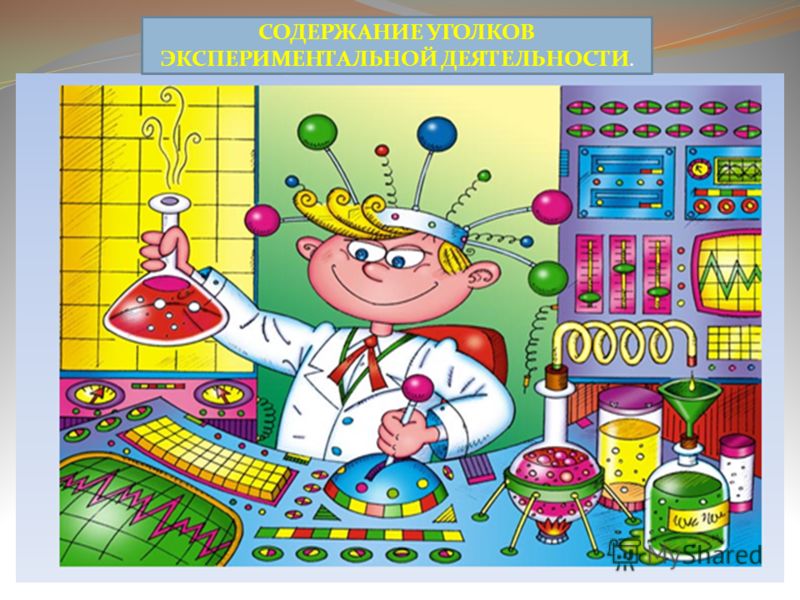 Содержание уголков экспериментальной деятельности.
Задачи уголка: развитие первичных естественнонаучных представлений, наблюдательности, любознательности, активности, мыслительных  операций (анализ, сравнение, обобщение, классификация, наблюдение); формирование умений комплексно обследовать предмет.
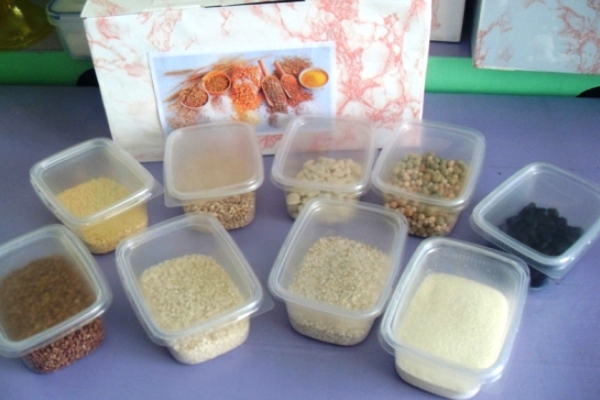 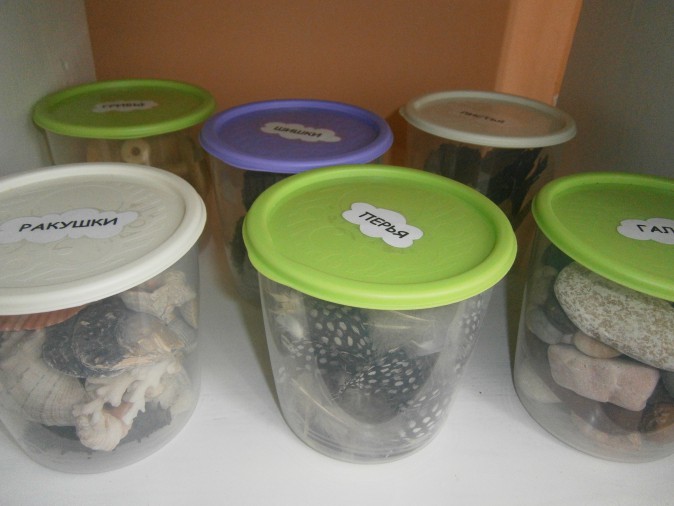 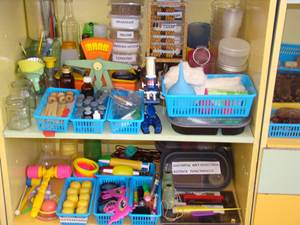 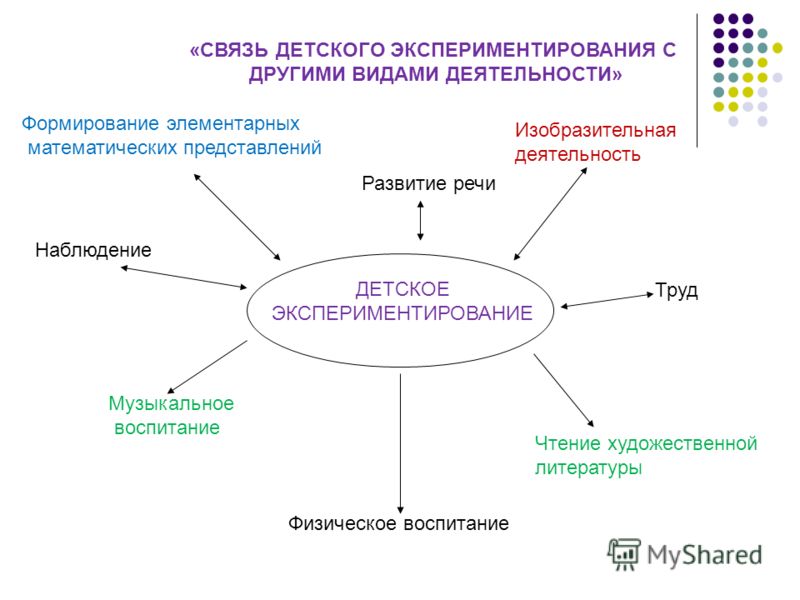